ELL PLATFORM PROGRESS UNITS 7,8
Guerrero García Johana Galilea #8
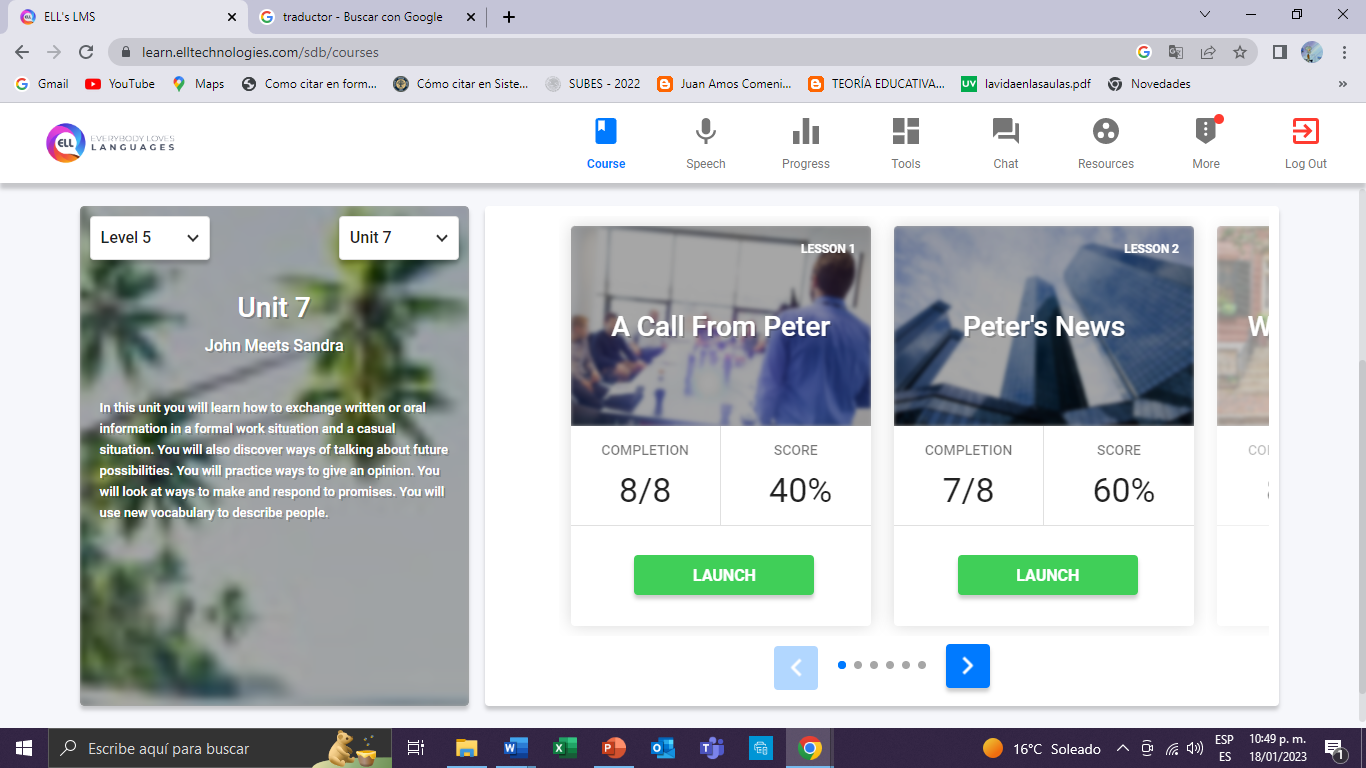 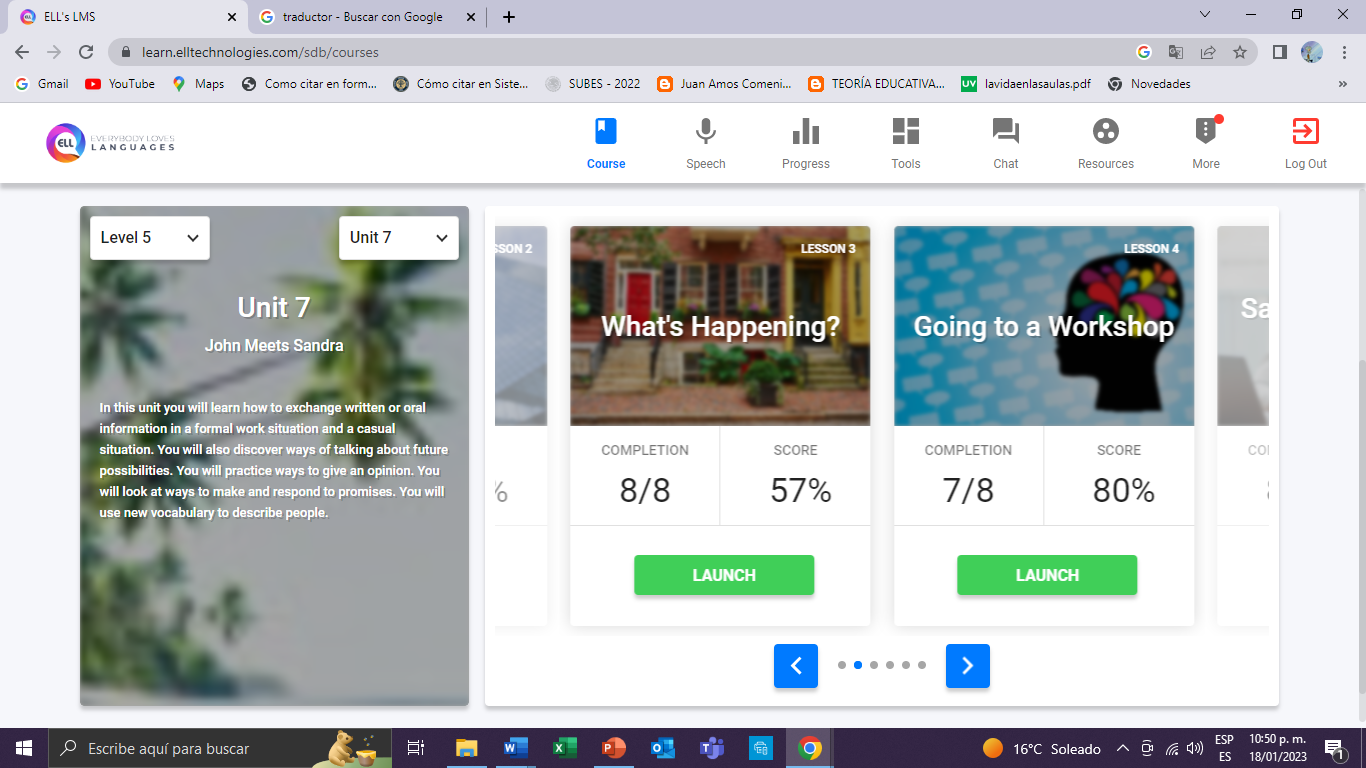 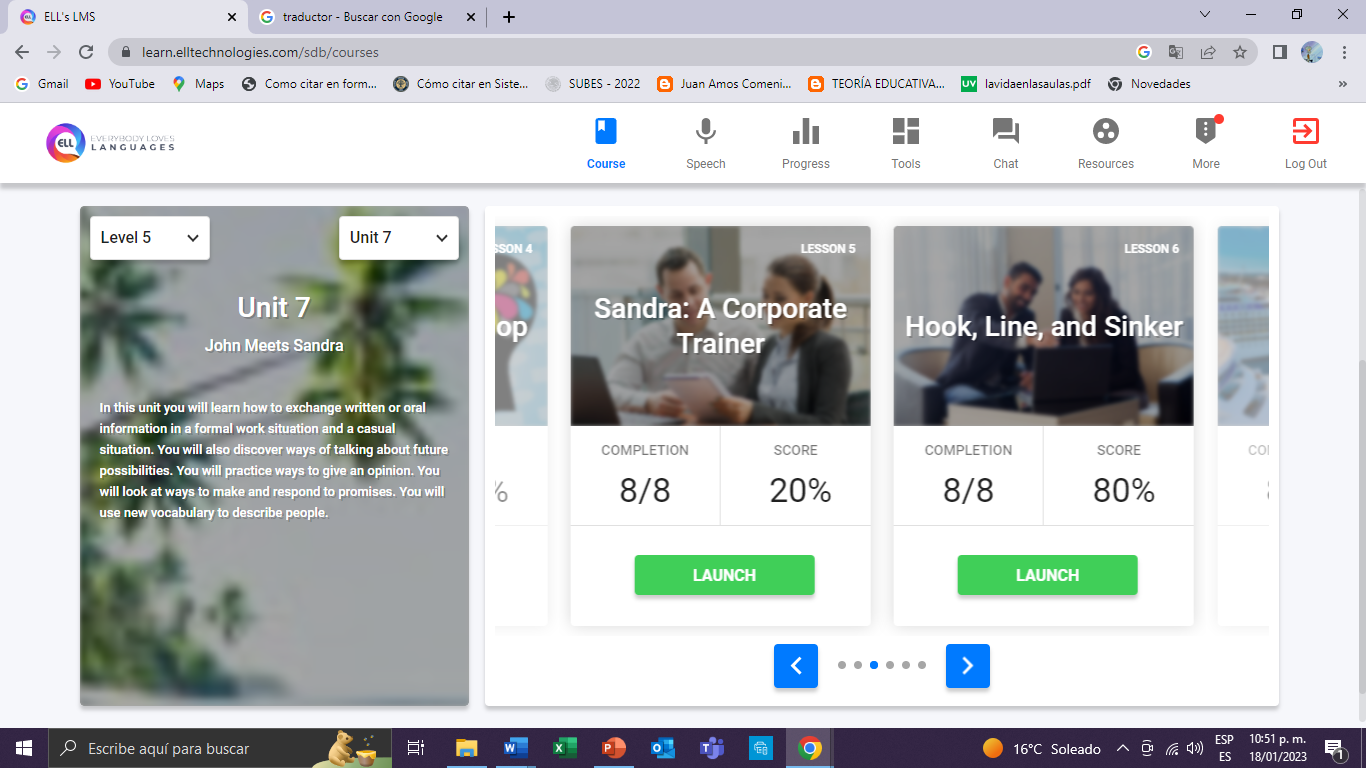 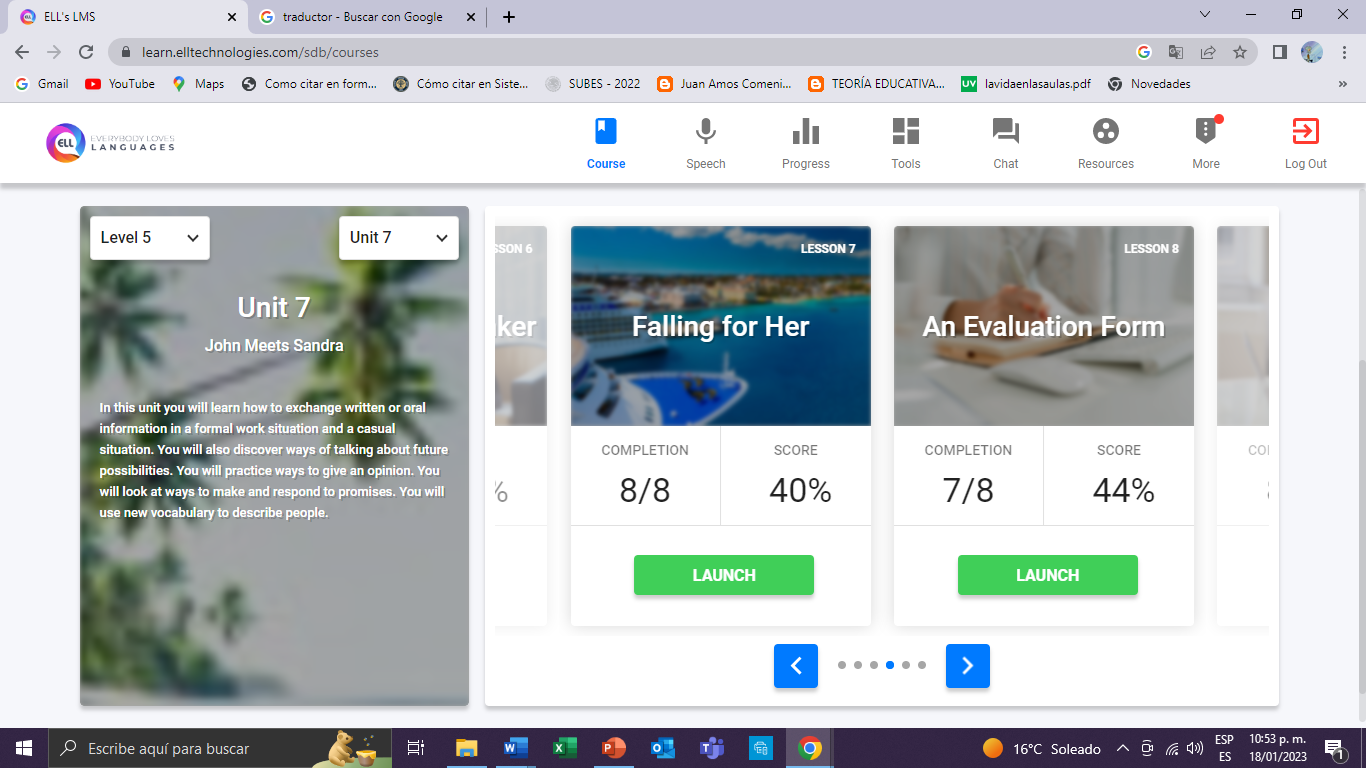 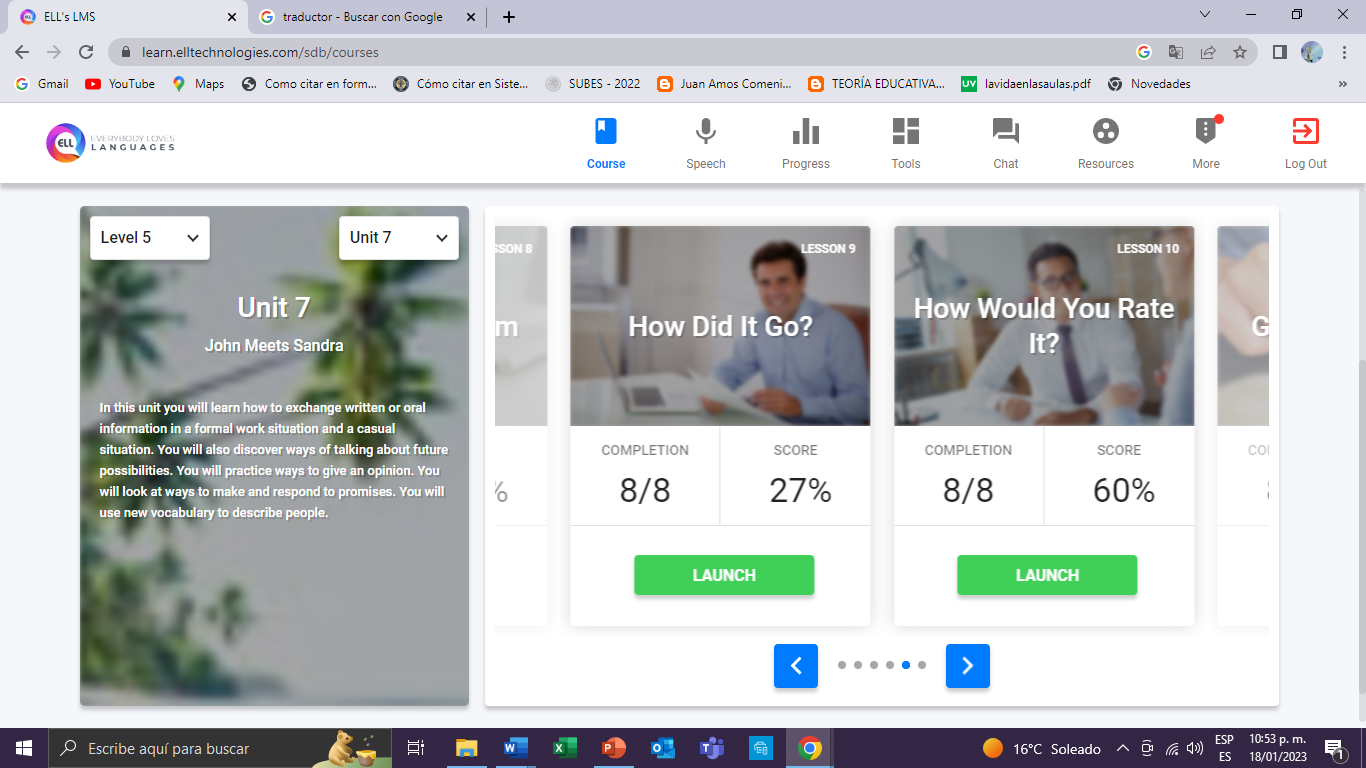 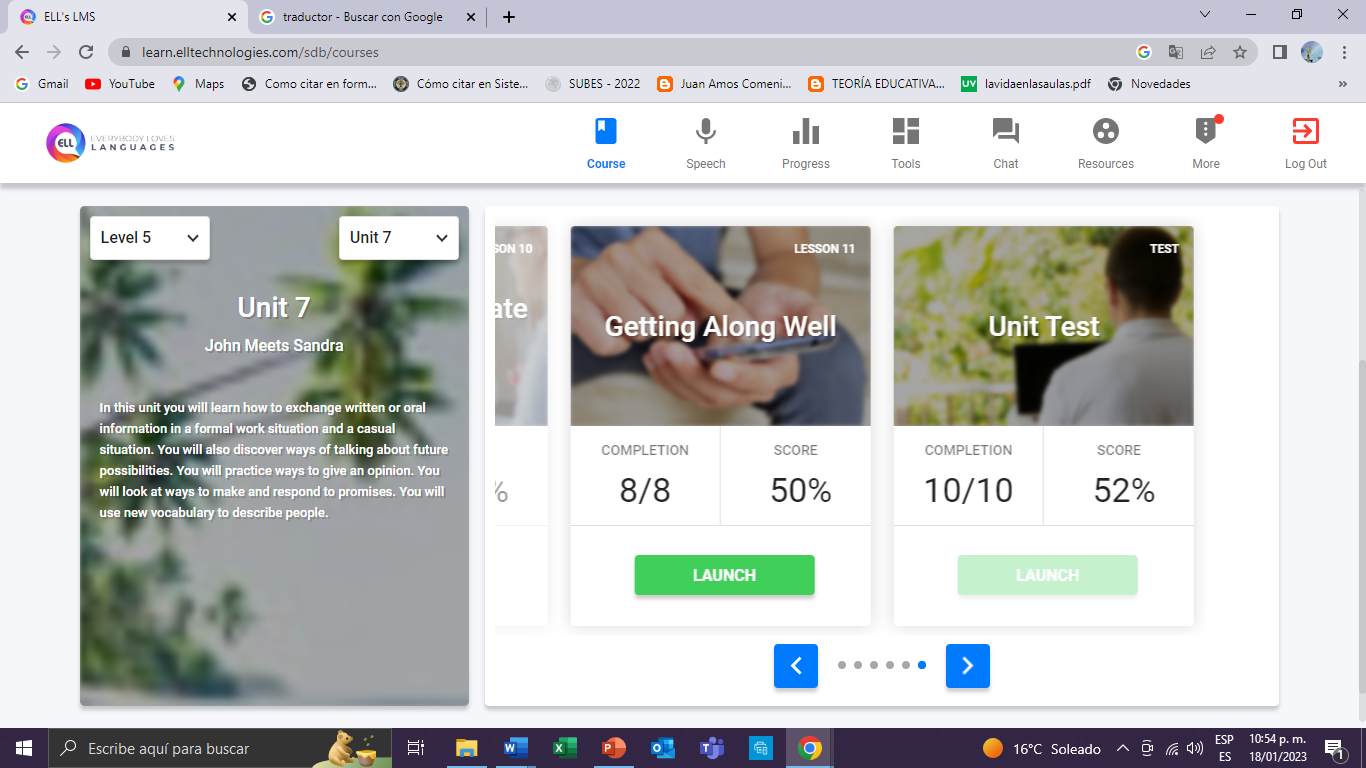 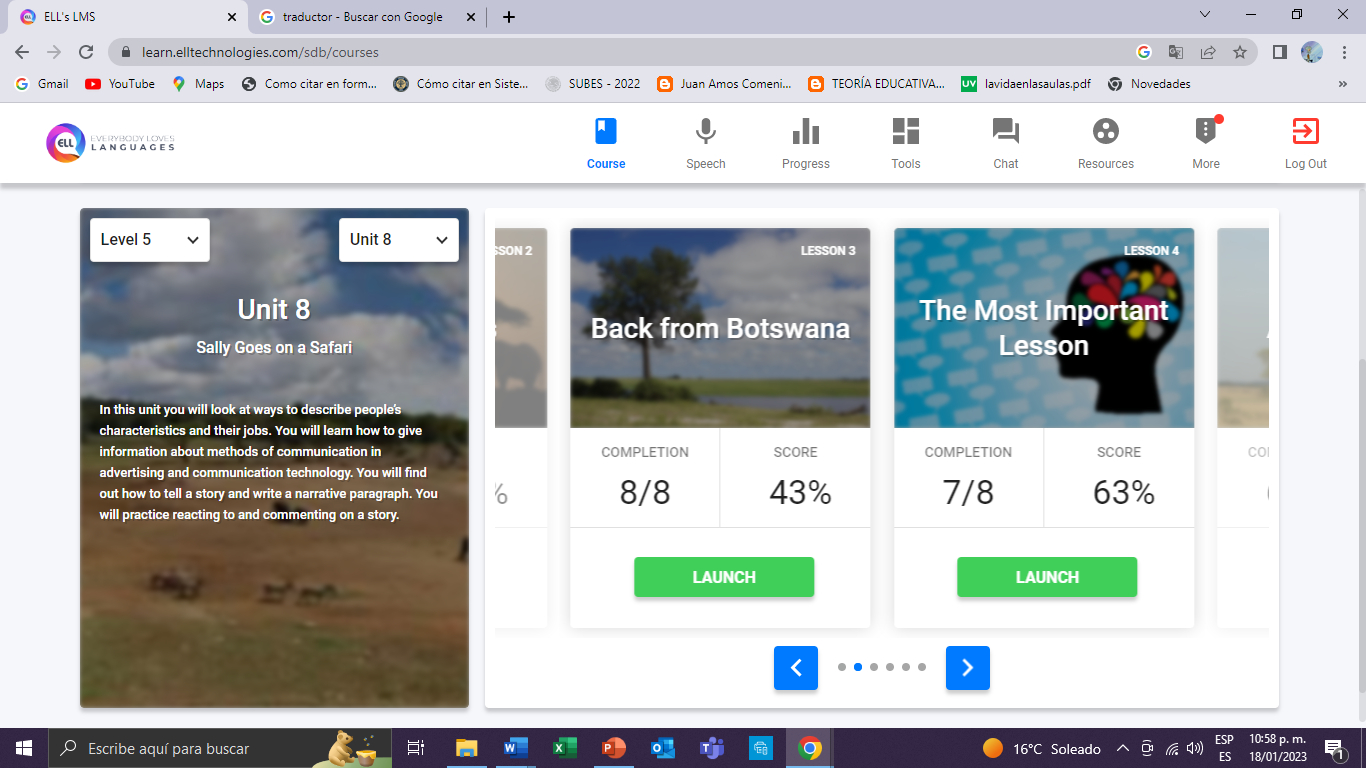 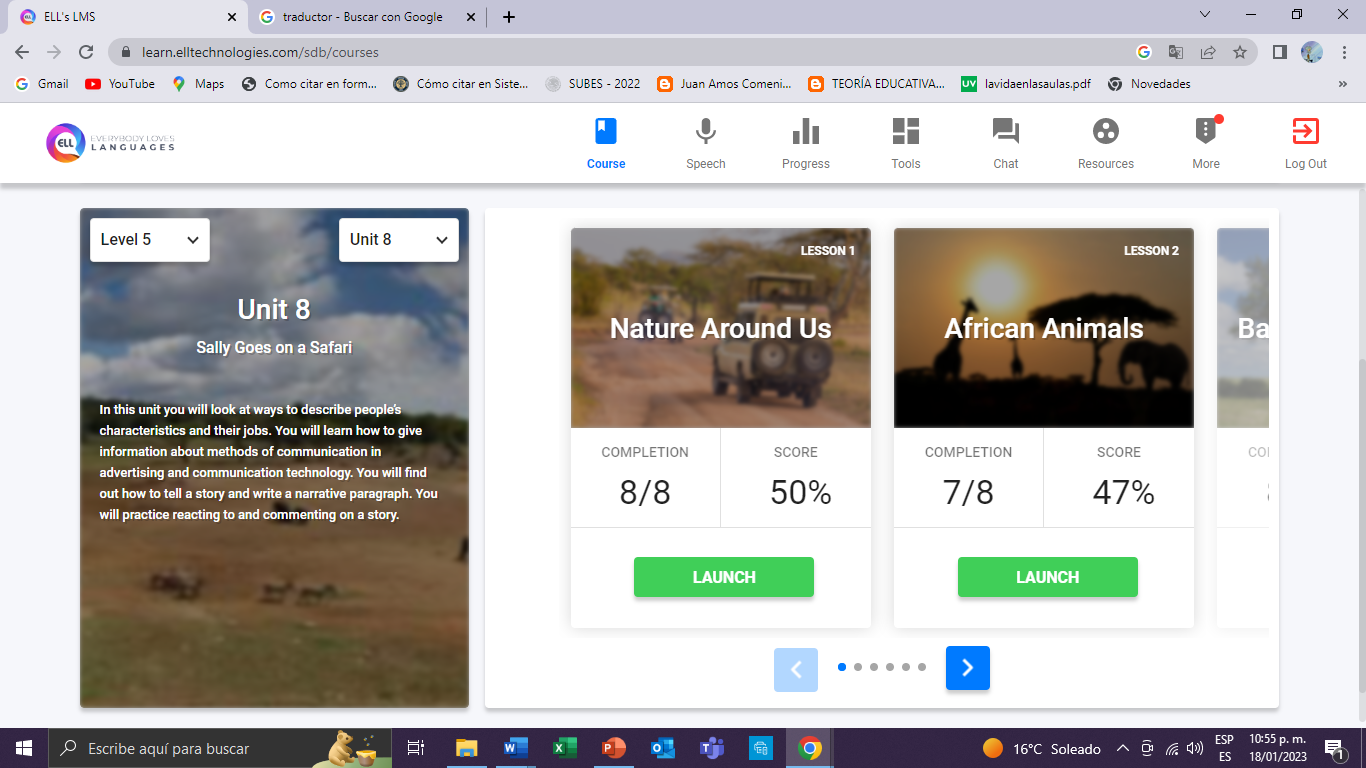 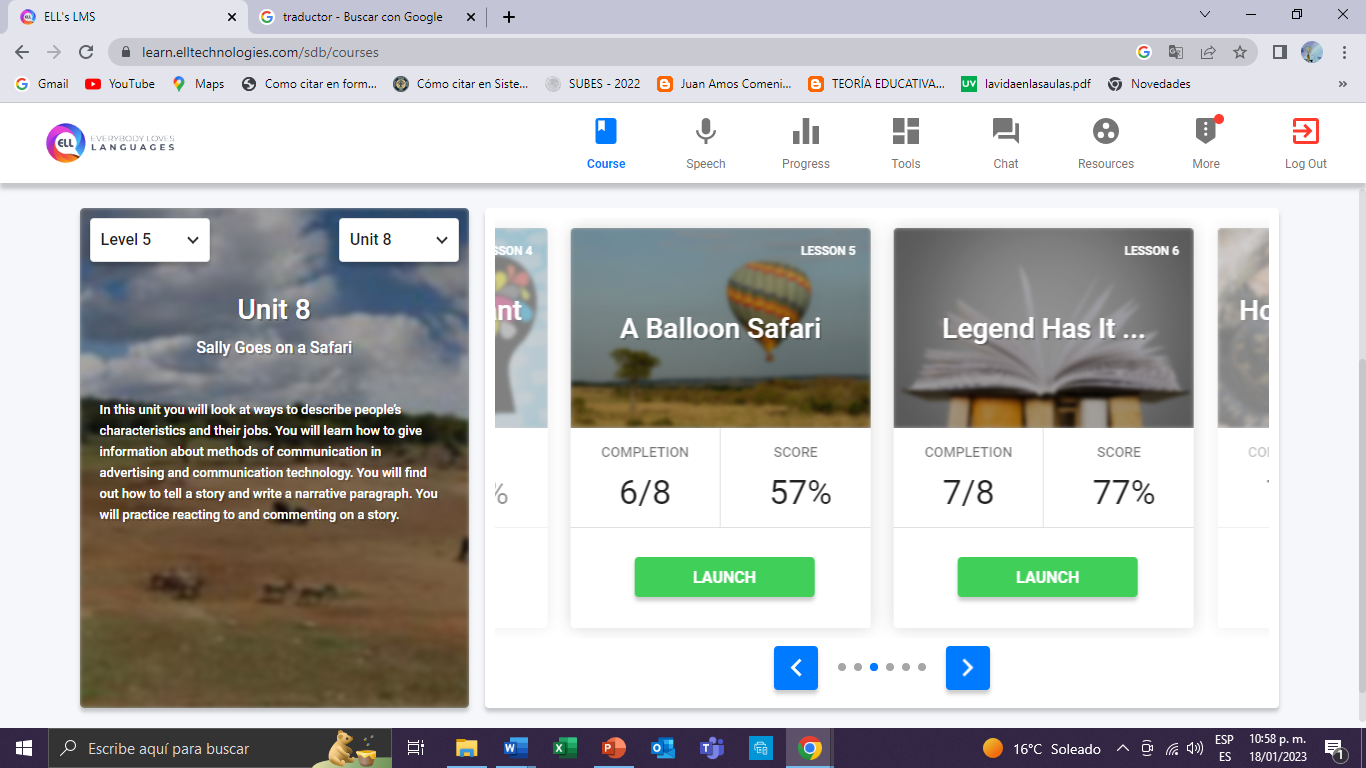 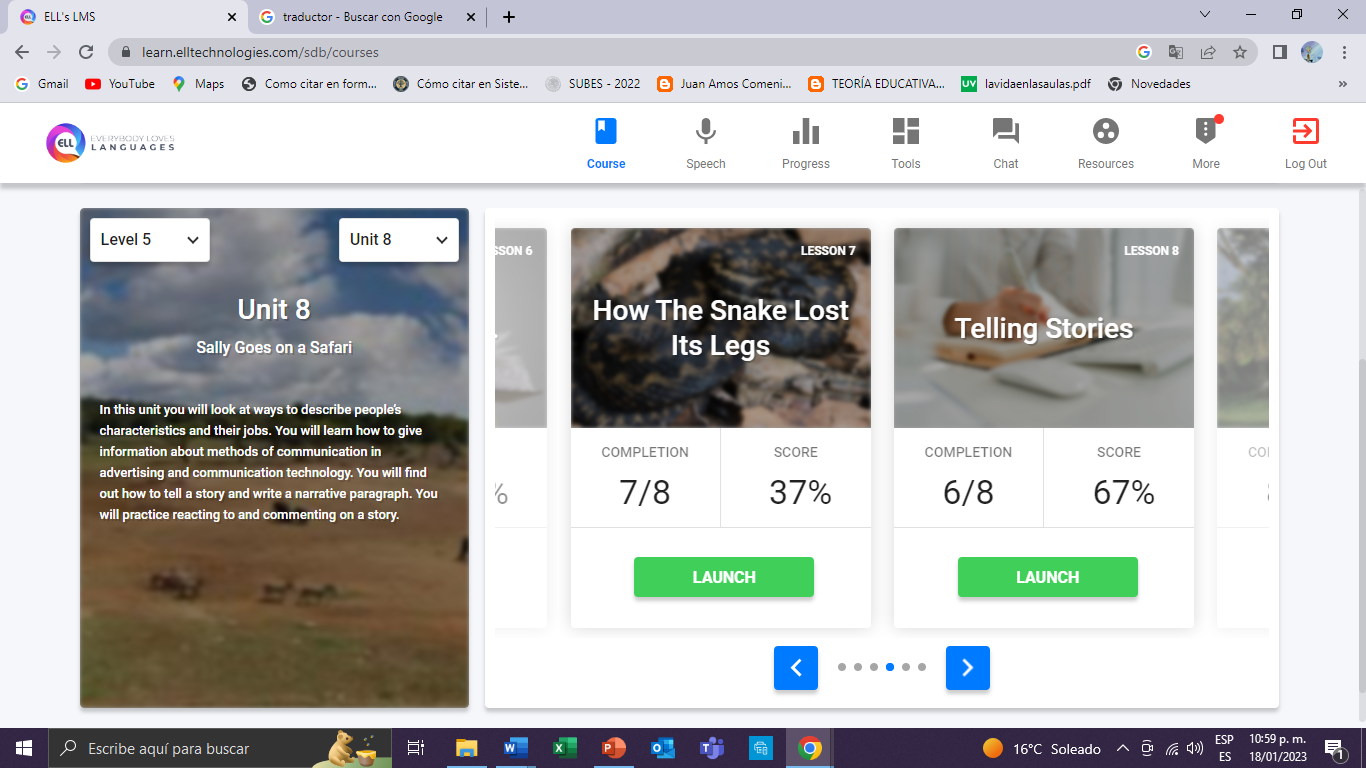 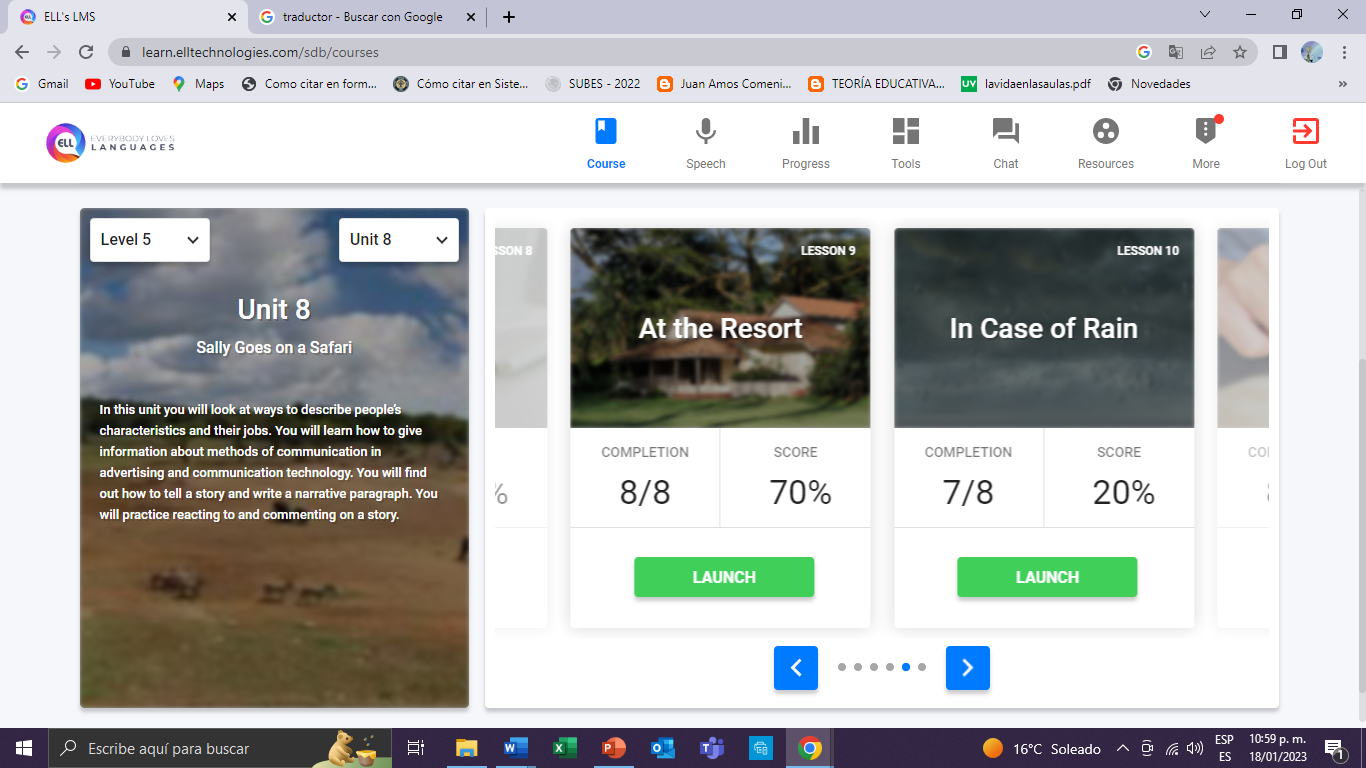 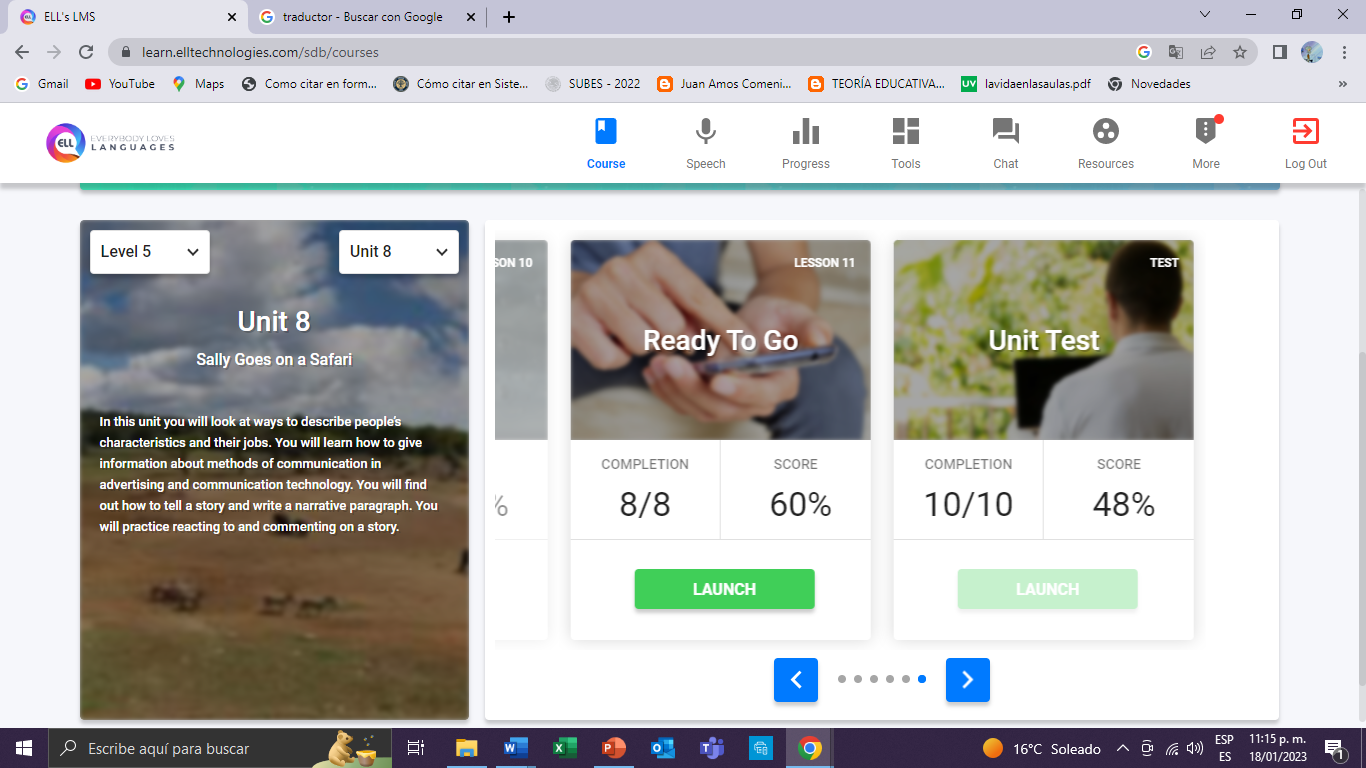